Croup Clinical Care Guideline
Majid Keivanfar M.D
Pediatric Pulmonologist
Isfahan University Of Medical Sciences
Acute inflammatory process 
Expressed as laryngotracheitis
Begins in the nasopharynx 
Epithelium of larynx & trachea 
Inflammation, and edema of the vocal folds
Stridor
  
rapid, turbulent flow of air through a narrowed  segment of a large airway. 

It is most often loud, with medium or low pitch, and inspiratory. 

It usually originates from the larynx, upper trachea, or hypopharynx. 

Progression of the disease process may make stridor softer, higher-pitched, and biphasic (inspiratory and expiratory).
The laryngeal anatomy of children makes them  particularly susceptible to narrowing of the upper  airways.

 The larynx of a neonate is situated high in the neck, and the 
epiglottis is narrow, omega-shaped , and vertically positioned.
The narrowest segment                       of the pediatric airway is the 
subglottic region 

encircled by the rigid cricoid cartilage ring. 

There is nonfibrous, loosely attached mucosa
The diameter of the sub-glottis in a normal newborn is approximately 5 mm, and 0.5-mm edema in this region reduces the cross-sectional area to 64% of normal (area = π ∞ radius2). Air flow is directly proportional to the airway radius to the fourth power (Poiseuille's law), so a small reduction in caliber has a major effect on flow rate. The same 5-mm airway with 0.5 mm edema will have a flow rate of only 41% of baseline, assuming that pressure remains unchanged—a situation that is not necessarily the case if the Bernoulli principle is in play.
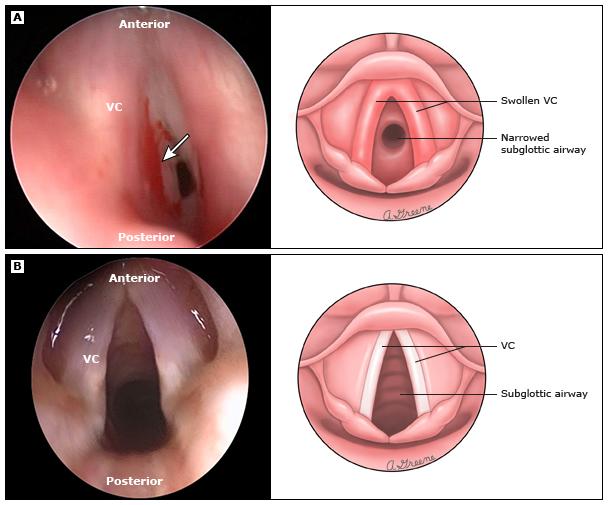 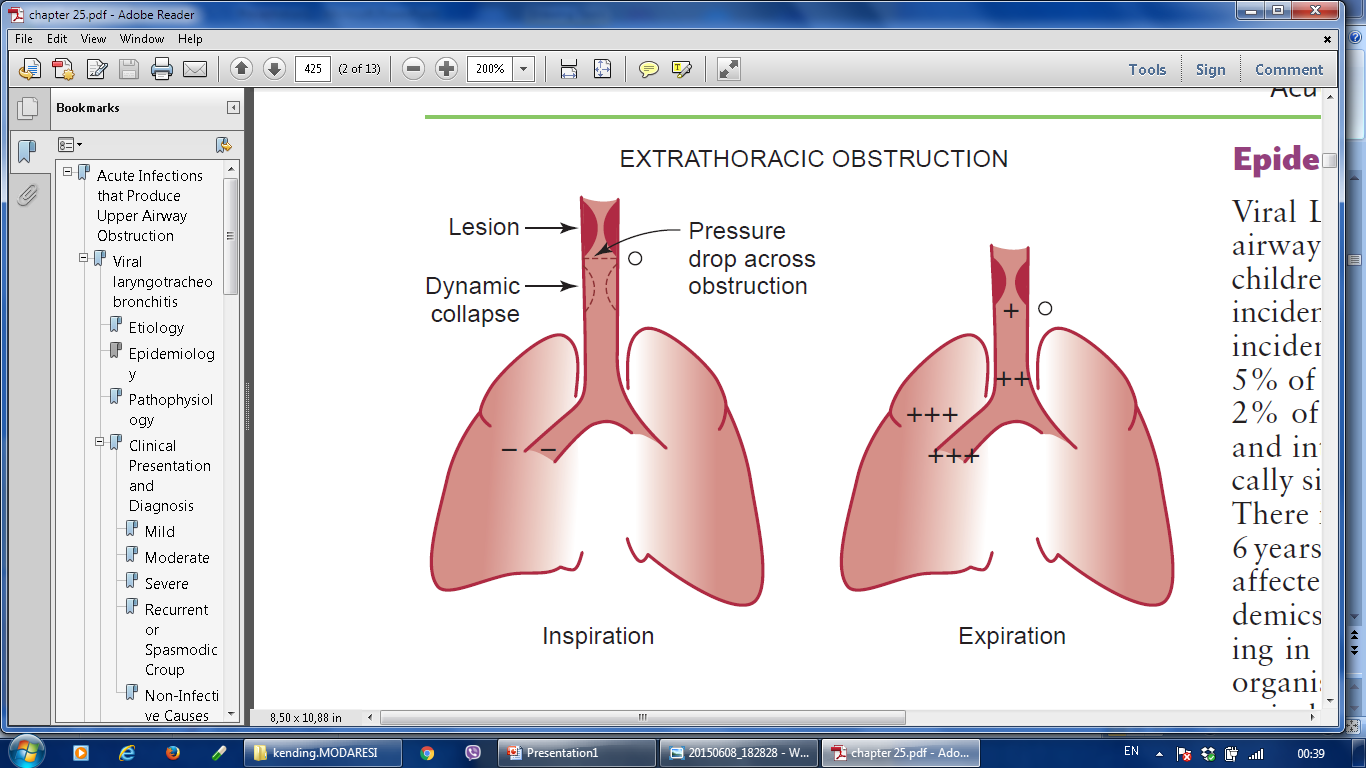 Etiology of Croup (Laryngotracheitis)

Parainfluenza type 1(most common) 2, 3 
Influenza A & B 
Human metapneumovirus (hMPV) 
Measles virus 
Respiratory syncitial virus (RSV) 
Adenovirus 
Rhinovirus 
Mycoplasma pneumoniae 
Enteroviruses 
Herpes Simplex viruses 
ReoViruses
Severity does not correlate with any particular etiologic agent.
Herpesviruses tend to cause a more severe and protracted form of the disease. 

However, children hospitalized with influenzal croup tend to have longer hospitalization and greater risk of readmission for relapse of laryngeal symptoms.
Polymorphonuclear and monocytic leukocytes infiltrate the sub-epithelium

Vascular congestion and airway wall edema.
 
Spasmogenic mediators, decreased airway diameter.
This may result from a                                type I hypersensitivity response to PIV, and some authors have postulated a role for             anti-PIV-specific (IgE) in the                 development of airway narrowing.
Host factors 
Only a small fraction of children with a parainfluenza viral infection develop overt croup. 

Congenital anatomic airway narrowing
Hyperactive airways 
Acquired airway narrowing
Parainfluenza virus-specific (IgE) 
Increased lymphoproliferative response
Age: 6 months to 3 yrs (Mean = 18 mos) 

Duration: 3 to 7 days, symptoms maximal day 2 to3
 
Epidemiology: Year round; most common fall 

Uncommon in children >6 years old

Male:female ratio 1.4:1
Clinical Progress

Day 1 to 3 
Rhinorrhea 
Sore throat 
Low grade fever 
Mild cough 

Day 3 to 7
Onset symptoms of upper airway inflammation 
Hoarseness 
Barking cough 
Stridor (variable) 
Respiratory distress (variable)
History
●Fever – The absence of fever is suggestive of spasmodic croup or other noninfectious etiology

●Barking cough – The classic physical finding

●Hoarseness – Hoarseness may be present in croup

●Difficulty swallowing –acute epiglottitis. ingested foreign body in upper esophagus

●Drooling – peritonsillar or retropharyngeal abscesses, retropharyngeal cellulitis, and epiglottitis. 

●Throat pain –more common in epiglottitis
Family history of croup is a risk factor for croup and recurrent croup. 

3.2 times have an episode of croup 
4.1 times to have recurrent croup.

Parental smoking, does not appear to increase the risk of croup !!
Emergency department visits for croup are most frequent between                        10:00 PM and 4:00 AM. 

However, children seen for croup between noon and 6:00 PM are more likely to be admitted to the hospital.
temperatures may reach 39–40°C 

some children are afebrile
Croup is a disease of the upper airway, and alveolar gas exchange is usually normal.
 
Hypoxia and low oxygen saturation are seen only when complete airway obstruction is imminent. 

The child who is                                    hypoxic, cyanotic, pale, or obtunded                                           needs immediate airway management.
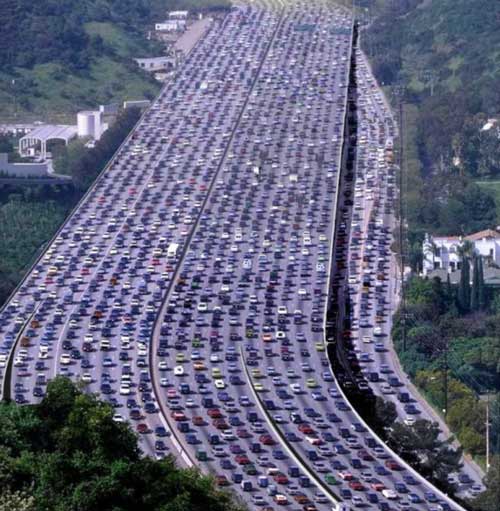 Factors that are associated with           increased severity of illness include:

●Sudden onset of symptoms

●Rapidly progressing symptoms (ie, symptoms of upper airway obstruction after fewer than 12 hours of illness)

●Previous episodes of croup

●Underlying abnormality of the upper airway

●Medical conditions that predispose to respiratory failure (eg, neuromuscular disorders)
Differential Diagnosis 

Allergic reaction 
Bacterial tracheitis 
Epiglottitis 
Foreign body aspiration 
Hemangioma (subglottic) 
Infectious mononucleosis 
Laryngeal diptheria 
Laryngeal nerve compression 
Paraquat poisoning 
Peritonsillar abscess 
Retropharyngeal abscess 
Subglottic stenosis 
Trauma 
Tumor \ intracranial process (rare)
Spasmodic croup 

Allergic response to viral antigen 
Acute non-inflammatory swelling 
Acute nocturnal onset 
Older child 
Repeat attacks 
Do not have coryzal prodrome
Afebrile
Links with atopy
Positive family history
Treatment is similar to that for viral LTB.

 Some practitioners prescribe                      oral or inhaled corticosteroids to be kept at home and administered by the parents in case of an episode.
The etiology of recurrent, spasmodic croup remains unclear, suggested triggers include:

Gastro esophageal reflux 
Anatomical abnormalities 
Allergic predisposition
EOE
Additional studies 

Plain lateral neck and 
Chest radiographs 
Computed tomography 
Barium swallow and a pH study 
Polysomnography
Rarer causes of recurrent stridor                                 (e.g., hypocalcaemia or angioneurotic edema) are diagnosed by blood testing. 


●Other potential mimickers of croup
Bronchogenic cyst (which can cause airway compression) 

Guillain-Barré syndrome (involvement of the laryngeal nerve may cause vocal cord paralysis)
Laboratory and Radiology Studies 

Diagnostic tests are only indicated if they will change outcome. Croup is a clinical diagnosis and usually no testing needed.
a posterior-anterior chest radiograph demonstrates subglottic narrowing, commonly called the "steeple sign" .

The lateral view may demonstrate overdistention of the hypopharynx during inspiration and subglottic haziness.
“steeple sign” 

may be absent in patients with croup, 
may be present as a normal variant, 
may occasionally be present in epiglottitis
Plain Lateral Neck View

Rarely influences management
Wastes time
Can be dangerous 
The neck extension can be fatal
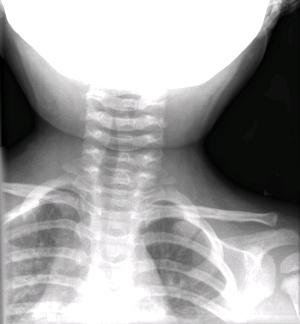 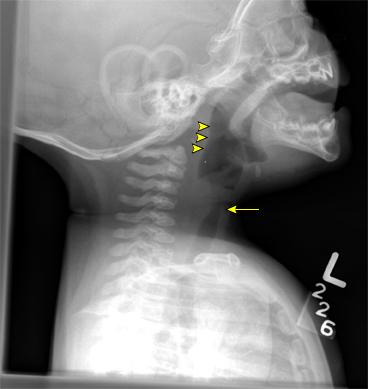 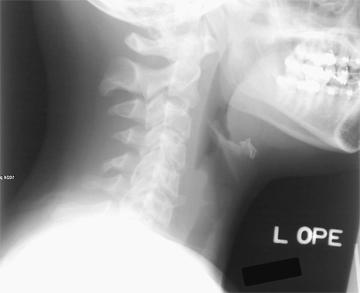 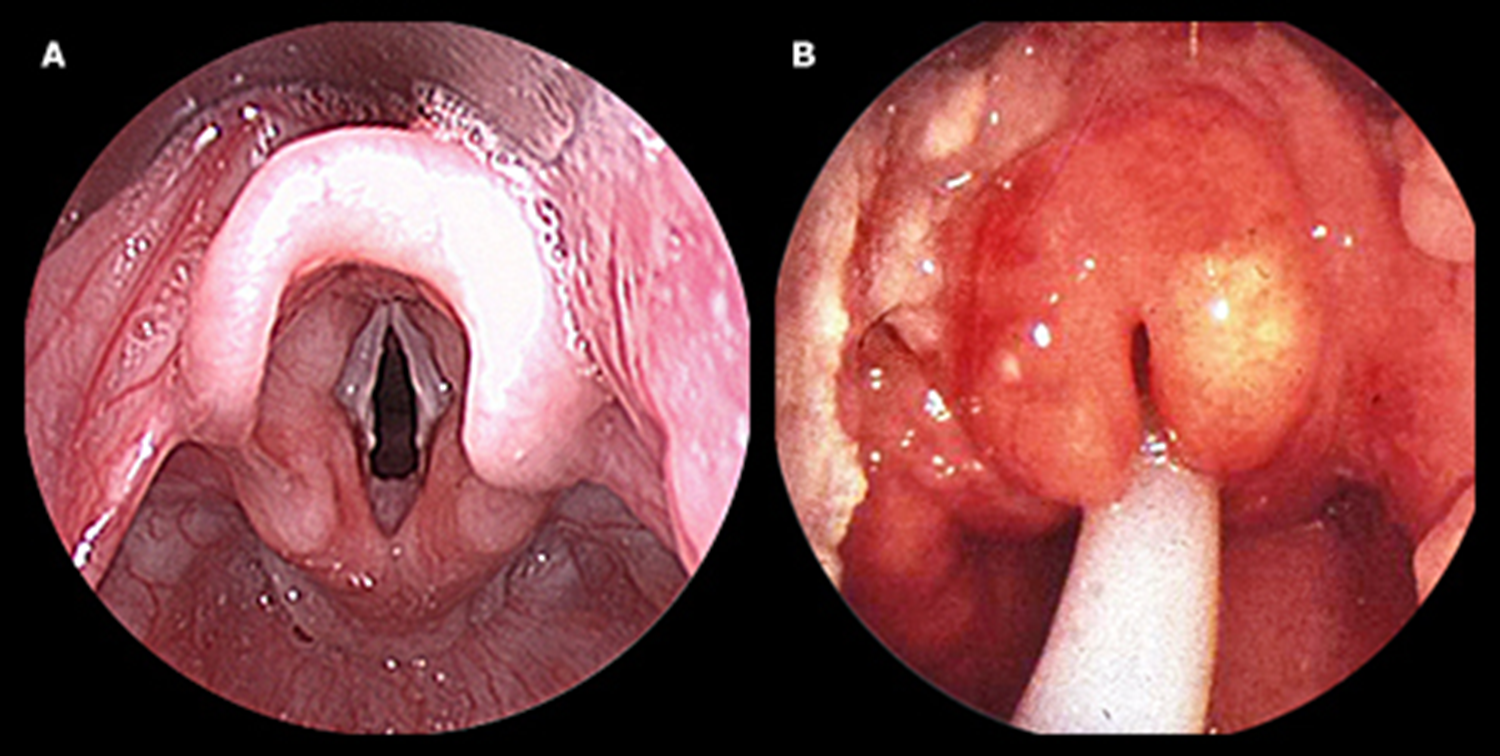 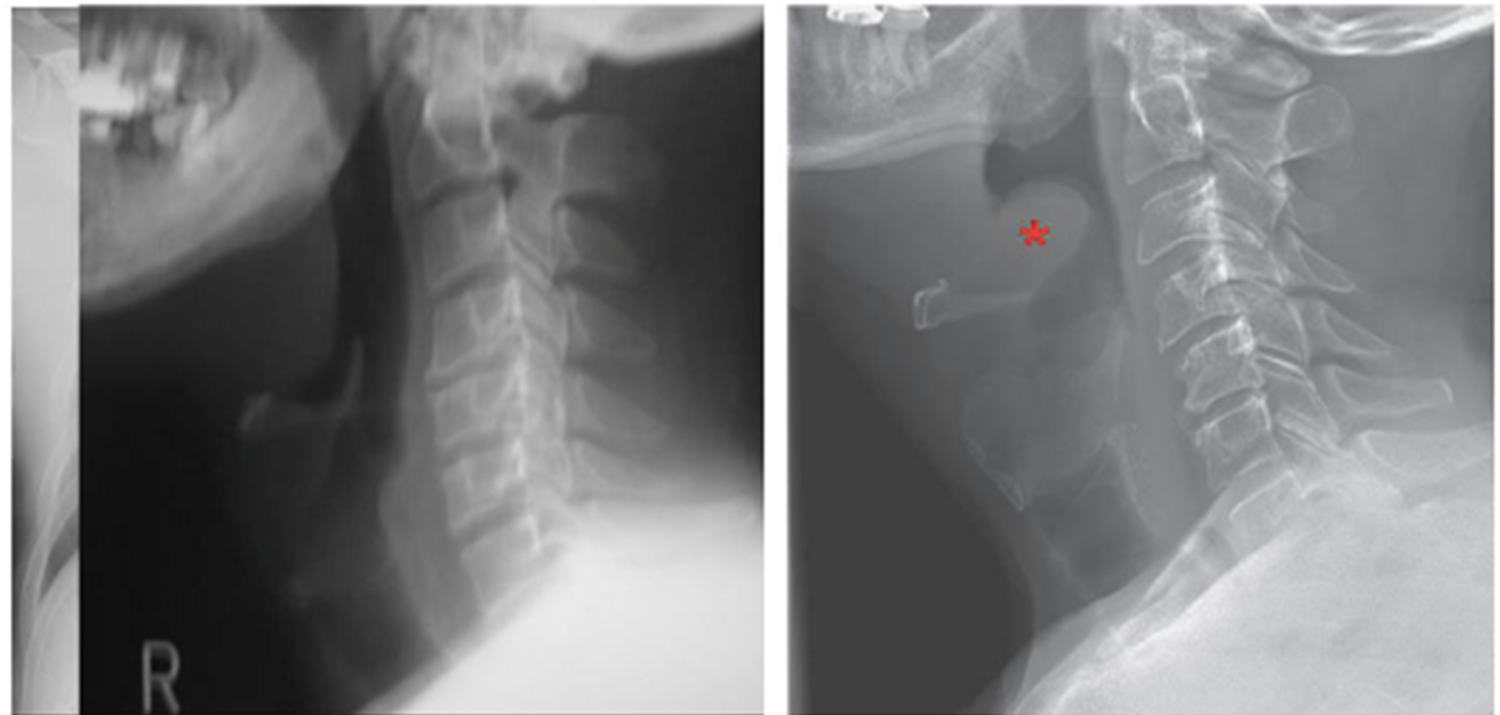 Monitoring 

• Oxygen saturation (SaO2) usually normal in croup unless tracheitis present 

• Continuous cardiac/pulse oximetry monitoring only recommended for unstable patient or receiving repeat nebulized epinephrine 

• Follow vital signs to assess response to therapy: temperature, heart rate, respiratory rate
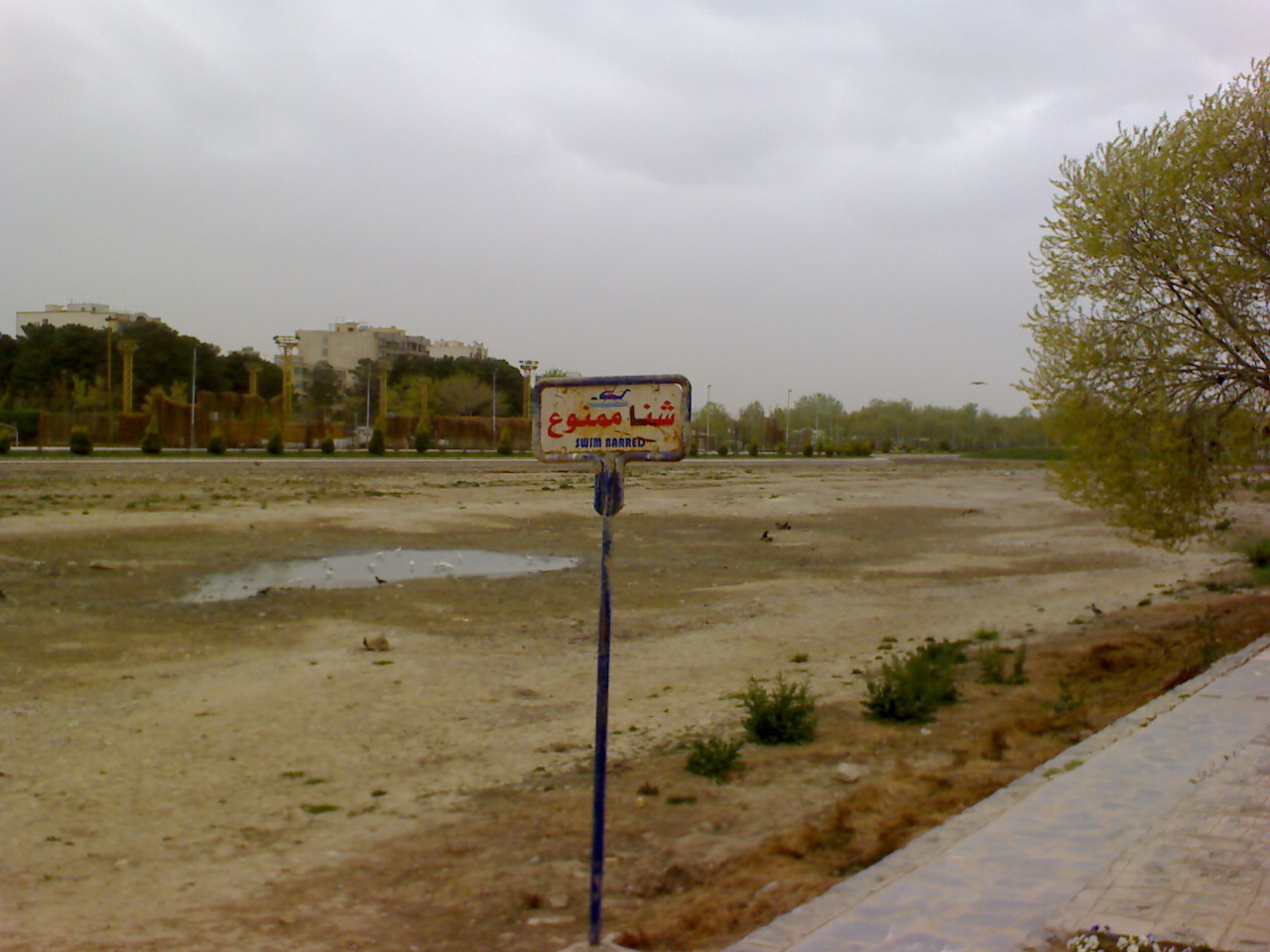 Therapeutics
Home treatment

In acute situations and for short periods of time, caregivers may try sitting with the child in a bathroom filled with steam generated by running hot water from the shower to improve symptoms. This may help reassure parents that "something" is being done to reverse the symptoms, and anecdotal evidence supports some benefit with this measure.
Corticosteroids 

Dosing: Single Dose 

Mechanism of action: Long lasting anti-inflammatory agent 
Decrease edema in laryngeal mucosa
 
Adverse Effects: 
Risk of progressive viral infection 
Risk of secondary bacterial infection 
Exacerbate active varicella or TB 
Mask steroid dependant upper airway lesions (hemangioma)
• Dexamethasone

Dose: 0.15 to 0.6 mg/kg orally (preferred), IV, IM 
Frequency:Once 
Maximum Dose:16 mg 
Peak serum levels: 
Oral: Within 1 to 2 h 
IM: within 8 h 
Duration of action: 24 to 72 h
• Nebulized Budesonide 2mg  [C] 
  Equal efficacy to dexamethasone; expensive 
Consider in children with emesis or severe respiratory distress
 
• Prednisolone [C] 
  Dose: 1 mg/kg 

• Prednisone [C] 
  Dose: 
  4 mg/kg/ (equivalent 0.6 mg/kg dexamethasone) 
  2 mg/kg/ (equivalent 0.3 mg/kg dexamethasone) 
  1 mg/kg/ (equivalent 0.15 mg/kg dexamethasone)
Repeated corticosteroid dosing 

Are not necessary on a routine basis.

 Moderate to severe symptoms that persist for more than a few days should prompt investigation for other causes               of airway obstruction.
Nebulized Epinephrine 

Mechanism of Action: Stimulation α-adrenergic receptors 
Constrict capillary arterioles causing fluid resorption from interstitial space and decreases interstitial edema 

Duration of action: less than or equal to 2 hours 

Efficacy: Racemic & L-epinephrine are equally efficacious

Adverse effects: Myocardial Infarction (rare)
• Racemic Epinephrine 

(1:1 mixture of δ & ϑ-isomers epinephrine) 
Dose: 0.05 mL/kg/dose of 2.25% solution in 2.5mL normal saline (NS) via nebulizer over 15 minutes 
Weight less than 5 kg = 0.25 mL 
Weight greater than or equal to 5 kg = 0.5mL 
Frequency: Repeat every 20 min as indicated 
Maximum Dose: 0.5 mL
• L-epinephrine 

Dose: 
0.5 mL/kg/dose of 1:1000 L-epinephrine in 2.5 mL of NS via nebulizer over 15 min

Frequency: 
Repeat every 15 to 20 minutes as indicated 

Maximum Dose: 
5 mL
The term ‘rebound phenomenon’ is a misnomer. Epinephrine doesn’t change the duration of croup and benefits lasts less than or equal      to 2 hours.
It is safe to send children home from the ED after receiving racemic epinephrine if they have been observed for 
a minimum of 3 hours post therapy .
Other therapies 
• Mist: Humidified air with or without oxygen [C] 

Controversial therapy without supporting evidence 
May moisten airway secretions 
May decreases airway inflammation 
May decreases viscosity of tracheal mucus secretions enabling patient to remove them by coughing 
May increase wheezing in laryngotracheitis-bronchitis\ pneumonitis
Mist therapy may provide a sense of comfort and reassurance to both the child and family.
• Anti-tussive or decongestant [C] 

• Antibiotics [A] 
No role in uncomplicated croup 
Indicated only for bacterial component (tracheitis) 

• Helium-Oxygen Mixture [B] 

Not shown to be more effective than nebulized epinephrine 
May be efficacious in patient with severe croup with impending respiratory failure.
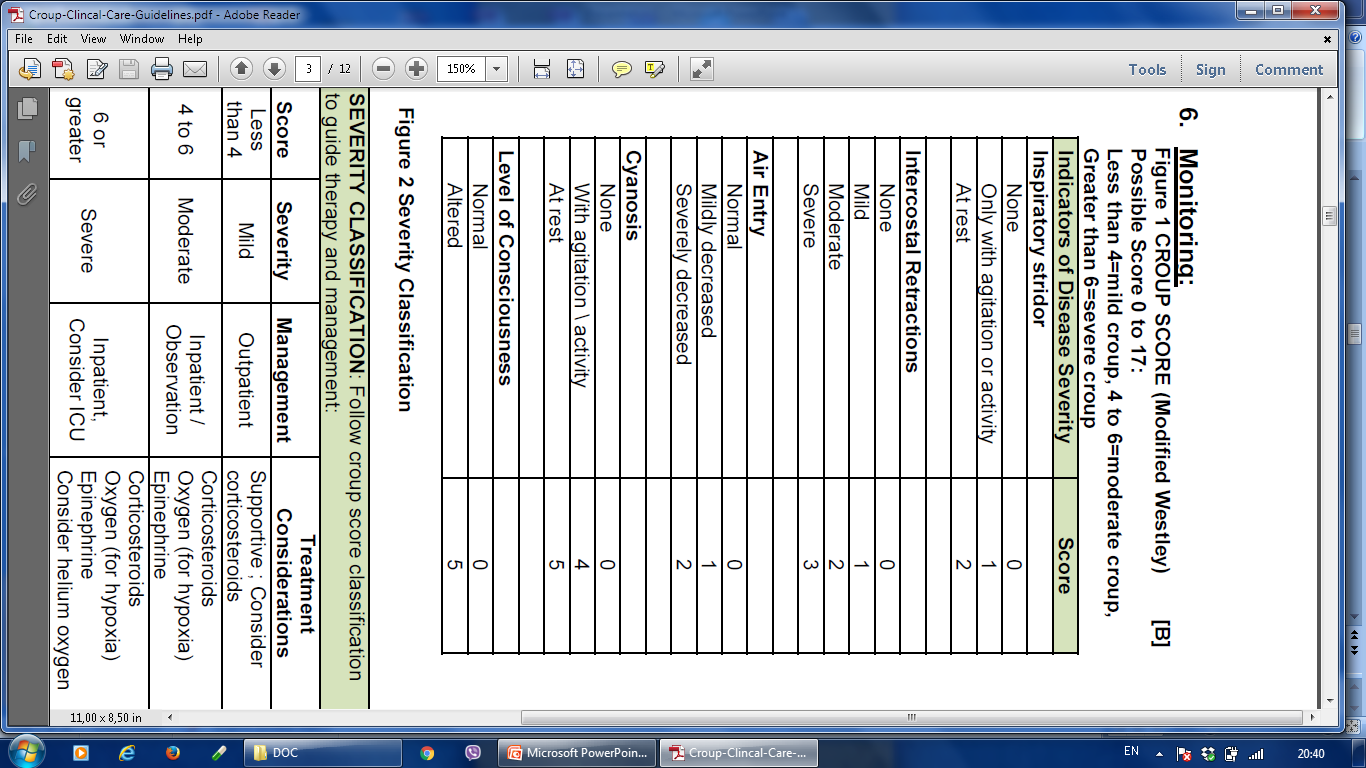 CROUP SCORE 
(Modified Westley)
Severity assessment

●Mild croup (croup score of ≤2)                    no stridor at rest

●Moderate croup (croup score of 3 to 7)     stridor at rest

●Severe croup (croup score of ≥8)        significant stridor at rest,
Impending respiratory failure                (Westley croup score of ≥12) :

•Fatigue and listlessness

•Marked retractions

•Decreased or absent breath sounds

•Depressed level of consciousness

•Tachycardia out of proportion to fever

•Cyanosis or pallor
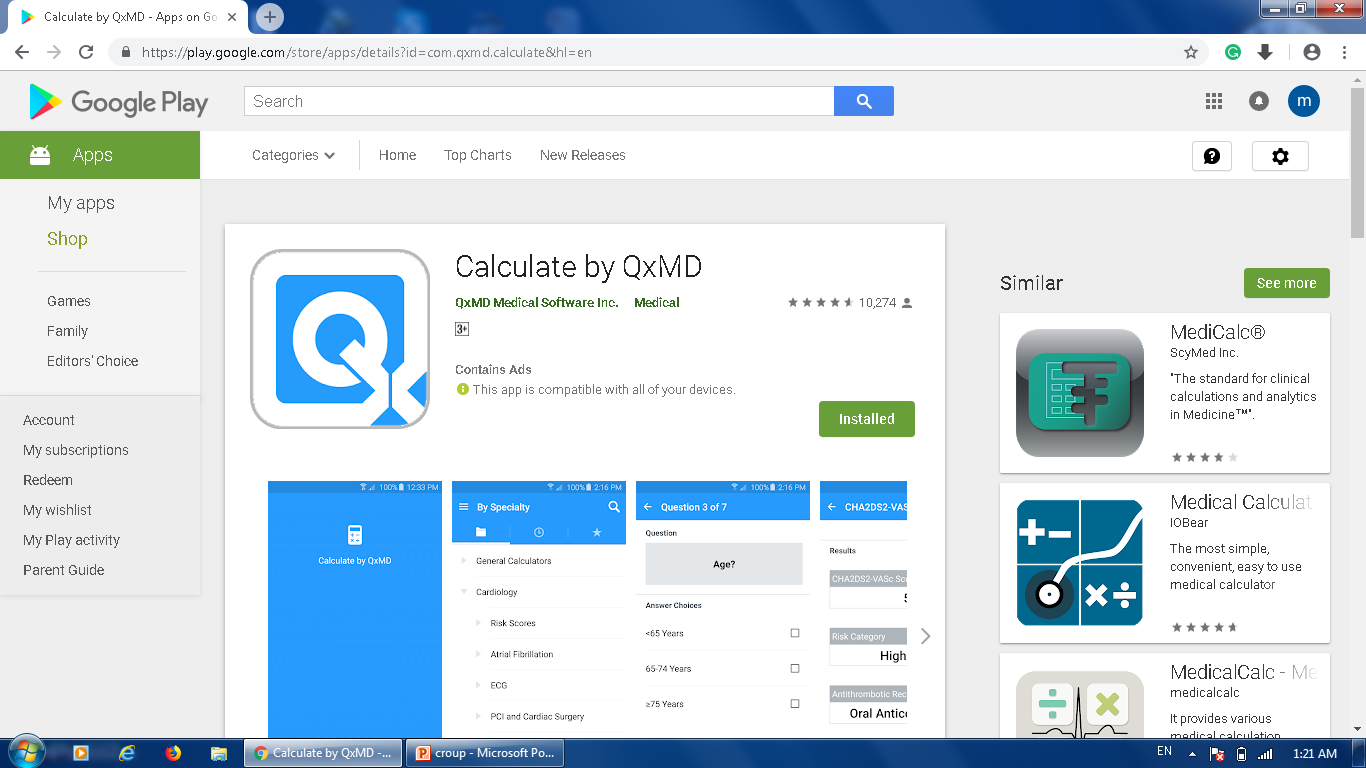 ●Mild croup (croup score of ≤2)                    no stridor at rest

Home treatment: 
Symptomatic care including antipyretics, mist, and oral fluids

Outpatient treatment: 
Single dose of oral dexamethasone              0.15 to 0.6 mg/kg (maximum 16 mg)*
●Moderate croup (score of 3 to 7)      should be evaluated in the                              emergency department or office

Single dose of oral dexamethasone                          0.6 mg/kg (maximum 16 mg)*
Nebulized epinephrine
Hospitalization is generally not needed

Observe for 3 hrs . Discharge if indicated.
●Severe croup (score of ≥8)        significant stridor at rest, 
should be evaluated in the emergency department


Single dose of oral/IM/IV dexamethasone             0.6 mg/kg (maximum 16 mg)*
Repeated doses of nebulized epinephrine 
Inpatient admission is generally required


Score<8? Observe for 3 hrs
Score>8? Repeat epinephrine>>PICU
Hospital admission 

Patients with ongoing severe symptoms after initial treatment should receive additional nebulized epinephrine and should be admitted to the hospital. 

Nebulized epinephrine can be repeated                every 15 to 20 minutes. The administration of    three or more doses within a two- to three-hour time period should prompt initiation of close    cardiac monitoring if this is not already underway.
Admit ICU 


•Consider for croup score greater than 8 
•Escalating stridor at rest despite therapy 
•Patient benefiting from ICU monitoring,                                    treatment, or environment 
•Any patient with impending respiratory failure: 
o SaO2 less than 90% in 40% FiO2 
o Cyanosis with supplemental oxygen
Oxygen should be administered to any child with severe airway obstruction, even in the absence of severe hypoxia, because it will aid respiratory muscle function.
Some children with severe croup either do not respond to the usual therapies or are too severely compromised at presentation to permit their use. These children require urgent endotracheal intubation and mechanical ventilation to avoid potentially catastrophic complete airway obstruction and the serious sequelae of hypoxia and hypercapnia .
Intubation should be performed by the most experienced person available, and it should be attempted with an uncuffed endotracheal tube one size smaller than the usual size for the child. Facilities for immediate tracheostomy must be available at the time of intubation
Most children without severe parenchymal involvement require respiratory support for 3 to 5 days. This is one context in which multiple rather than single doses of corticosteroids are often administered. The timing of extubation will depend on the development of an air leak, indicating resolution of airway narrowing. Re-intubation rates of approximately 10% have been reported.
Discharge Home 

• Vital signs baseline 
• Normal pulse oximetry
• Tolerating fluids by mouth
No stridor at rest
Good air exchange
Normal color
Caregivers understand instructions
Who Should Be Evaluated?
multiple episodes
severe or frequent
slow to resolve
absence of obvious infections
seven days? 

Underlying airway abnormality

Complication of croup
PROGNOSIS 
Symptoms of croup resolve in most children within three days but may persist                 for up to  one week .

Approximately 8 to 15 percent of children with croup require hospital admission and among those, <3 percent require intubation . Mortality is rare, occurring in <1 percent of intubated children
Investigation is usually centered on          airway endoscopy. 
This must be performed in a unit and by an operator who is experienced in the technique because there is a risk in many of these conditions of exacerbating the airway obstruction.
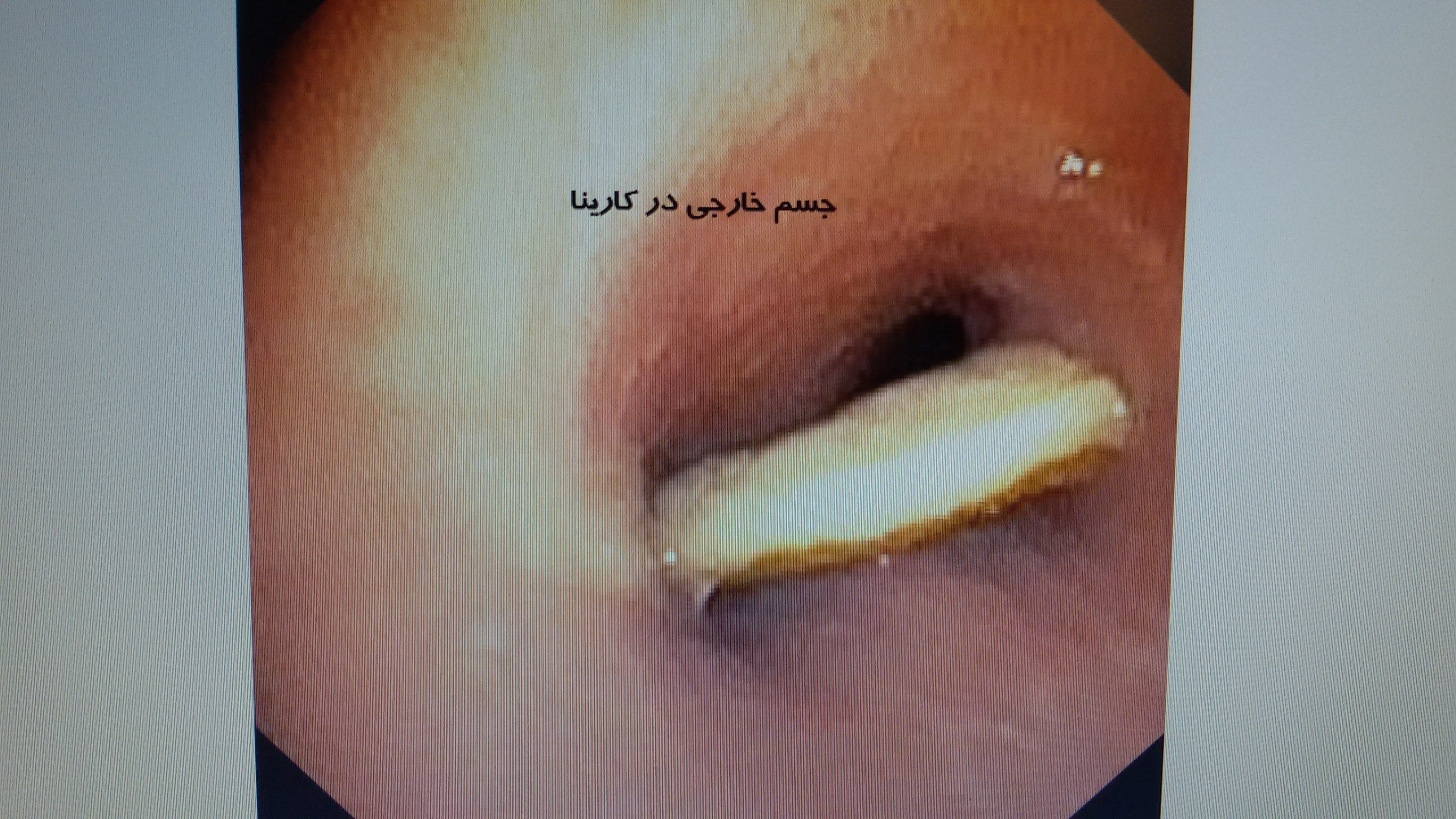 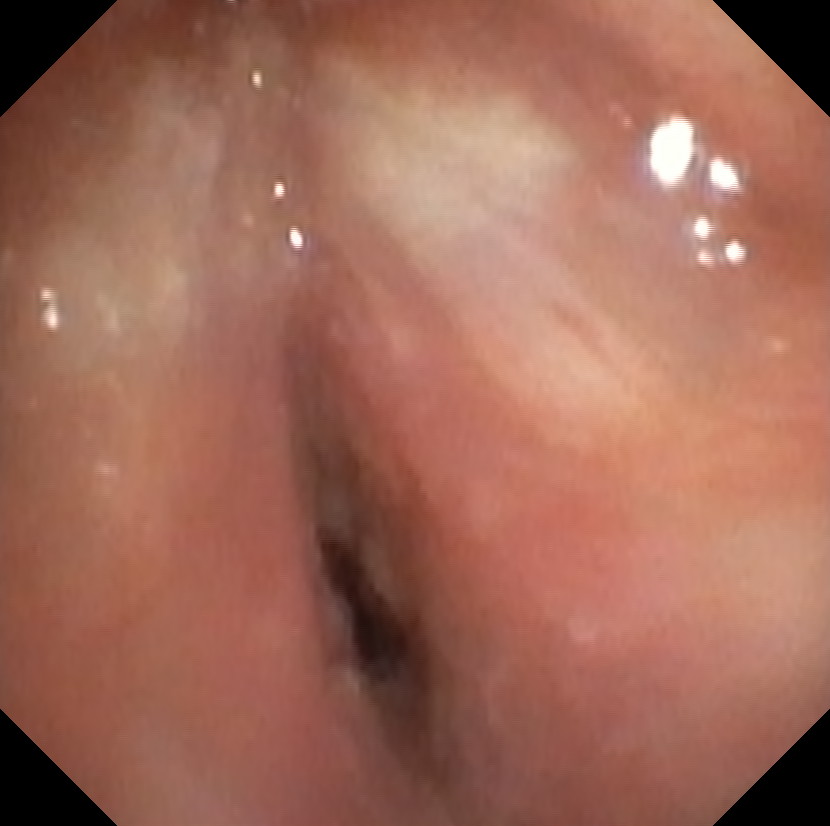 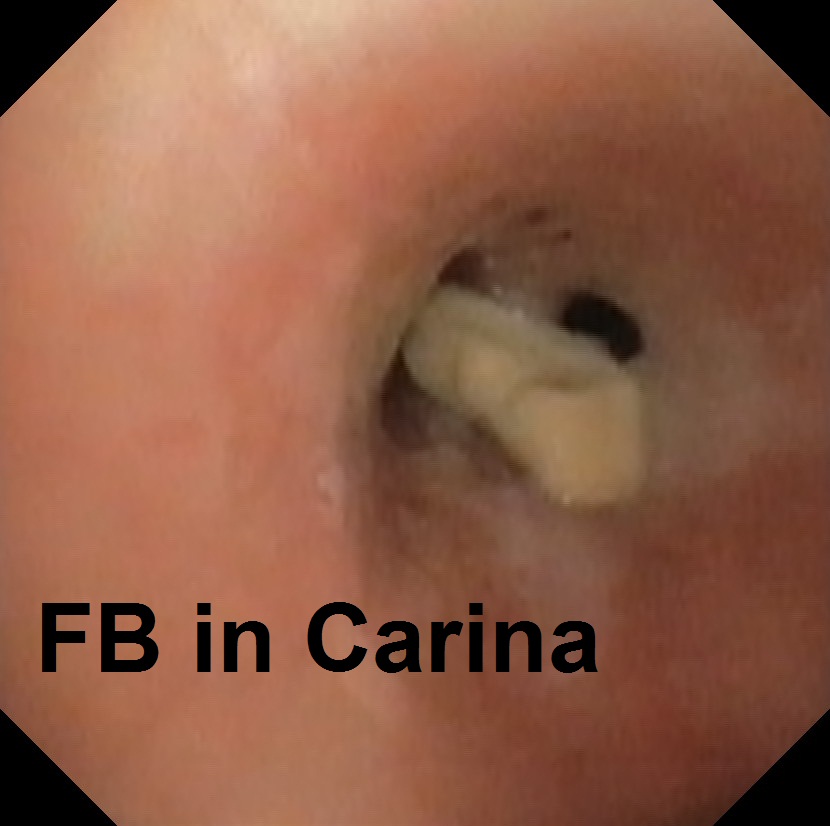 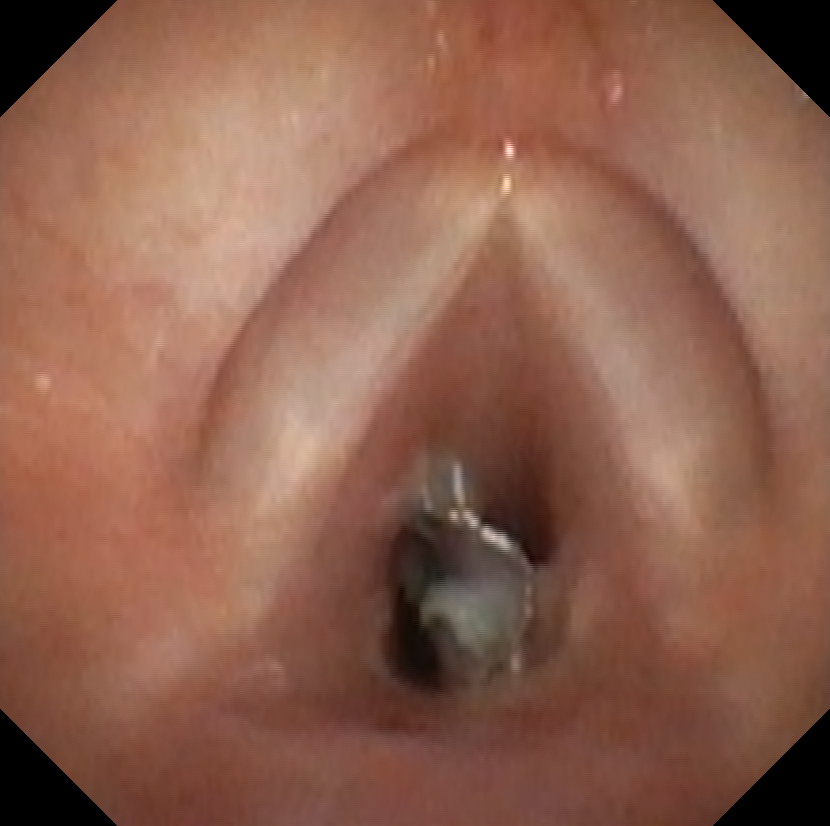 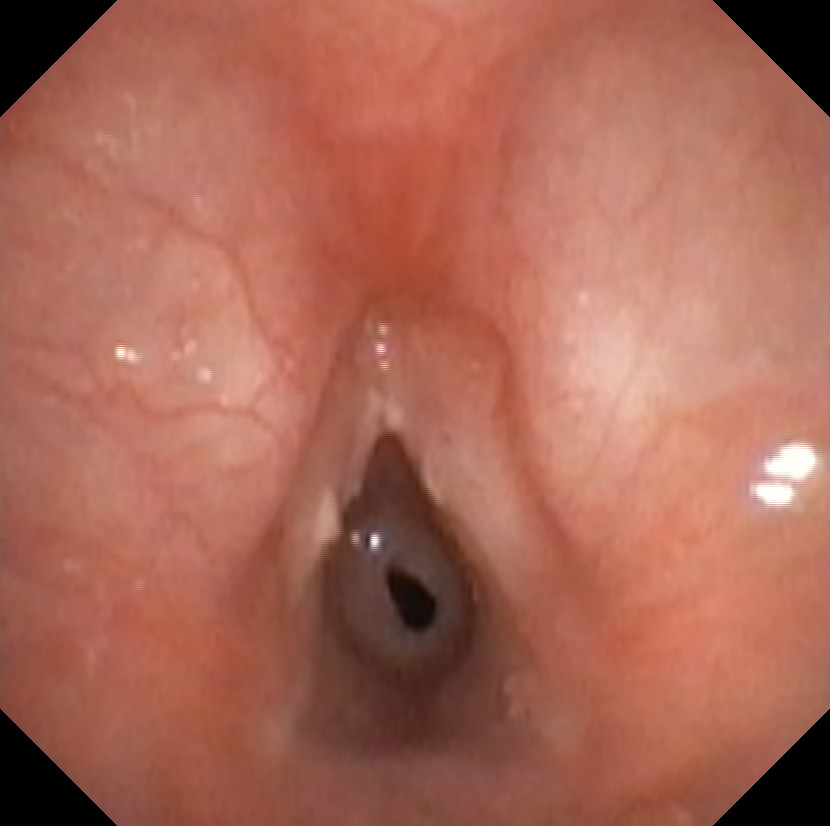 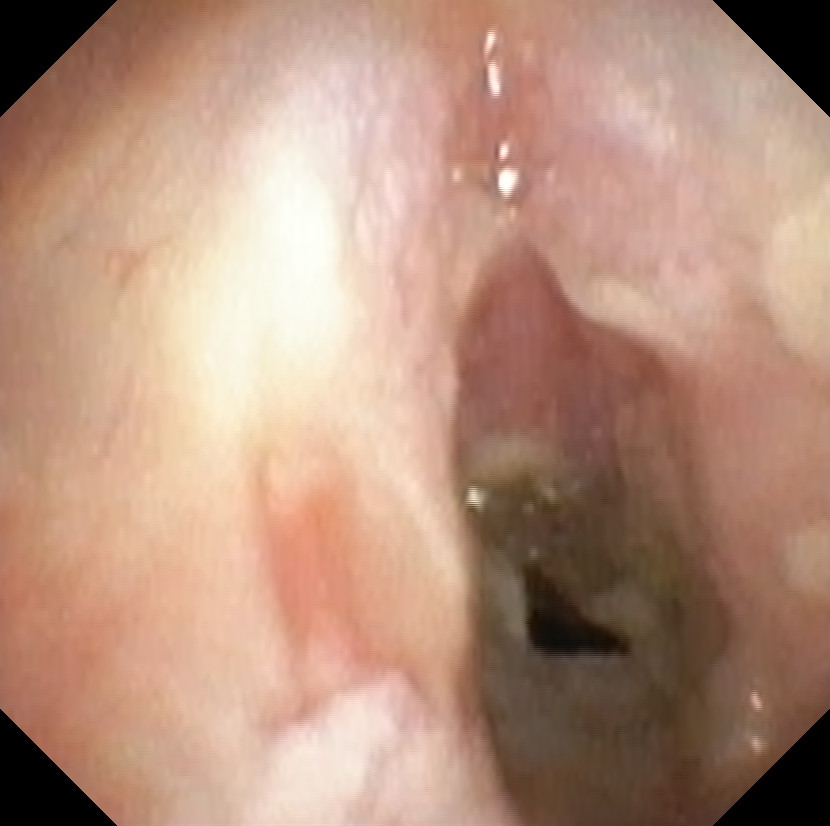 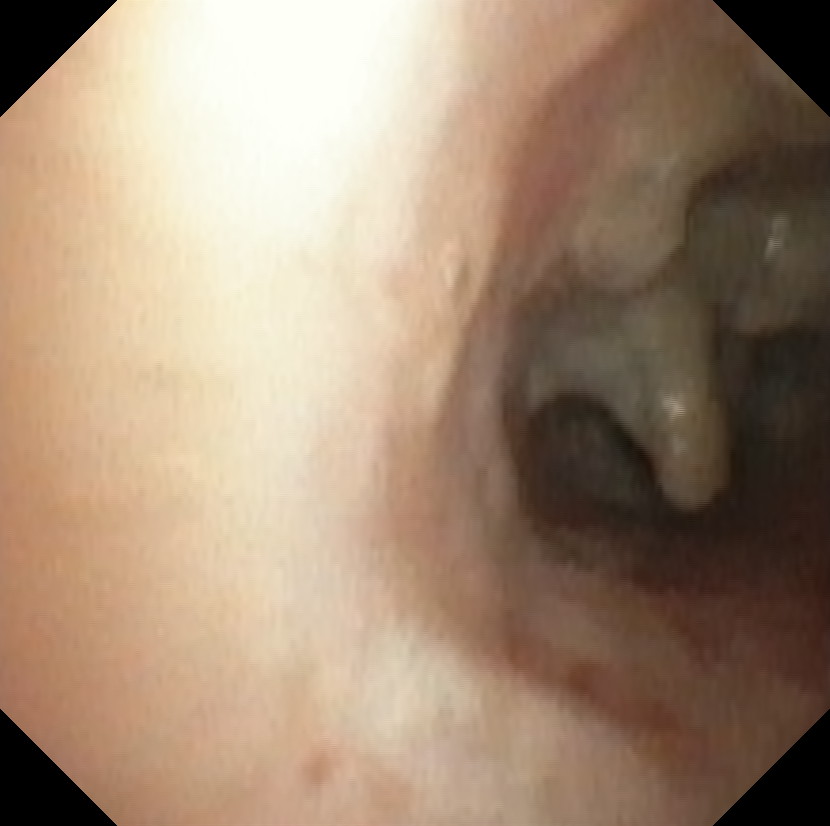 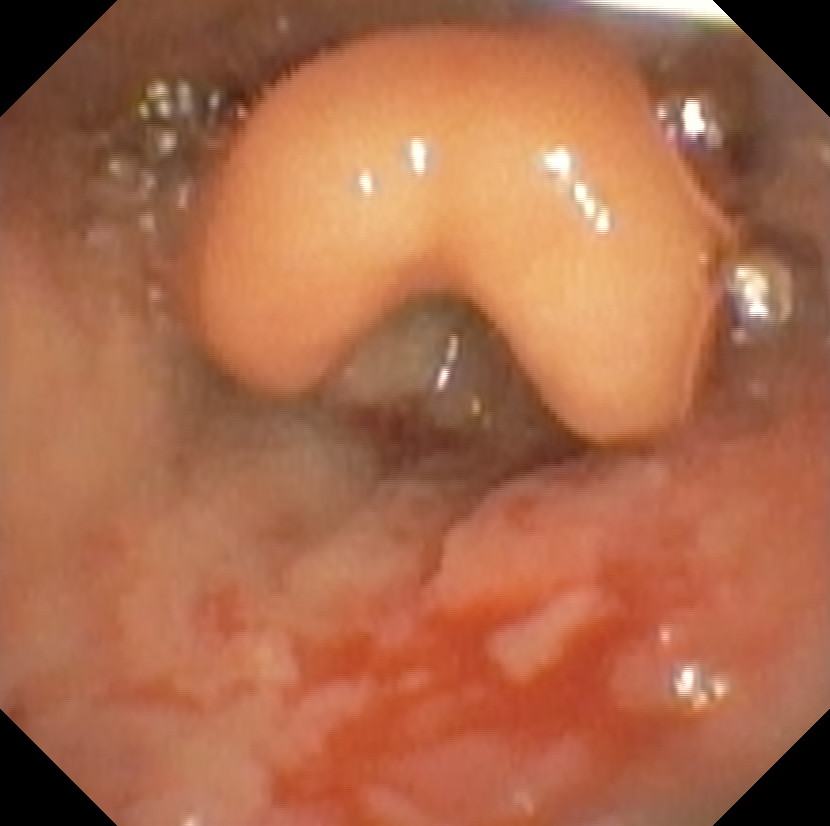 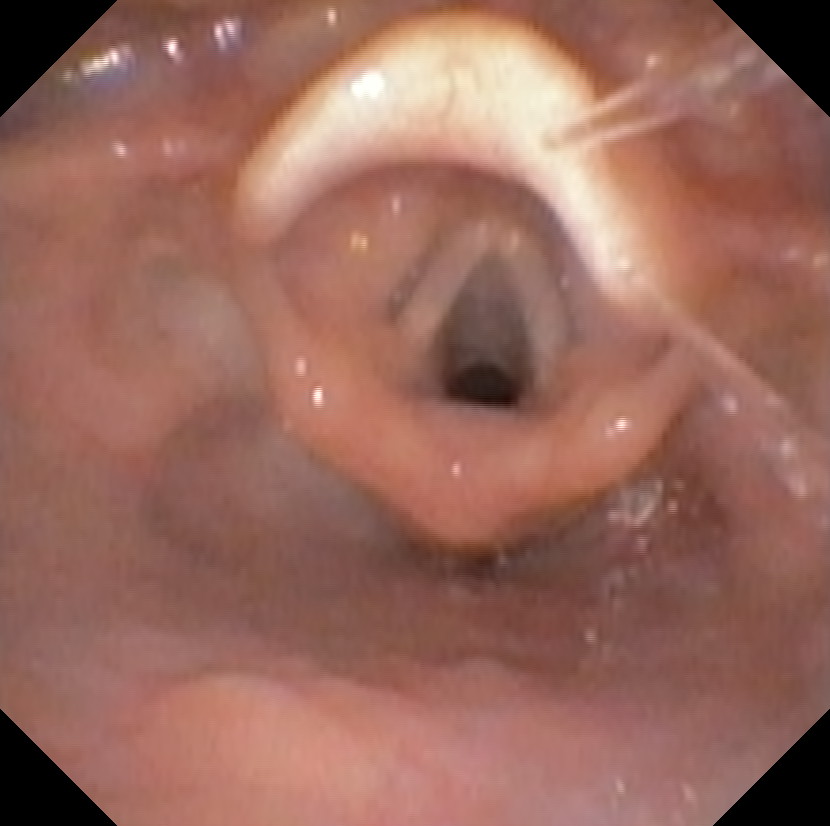 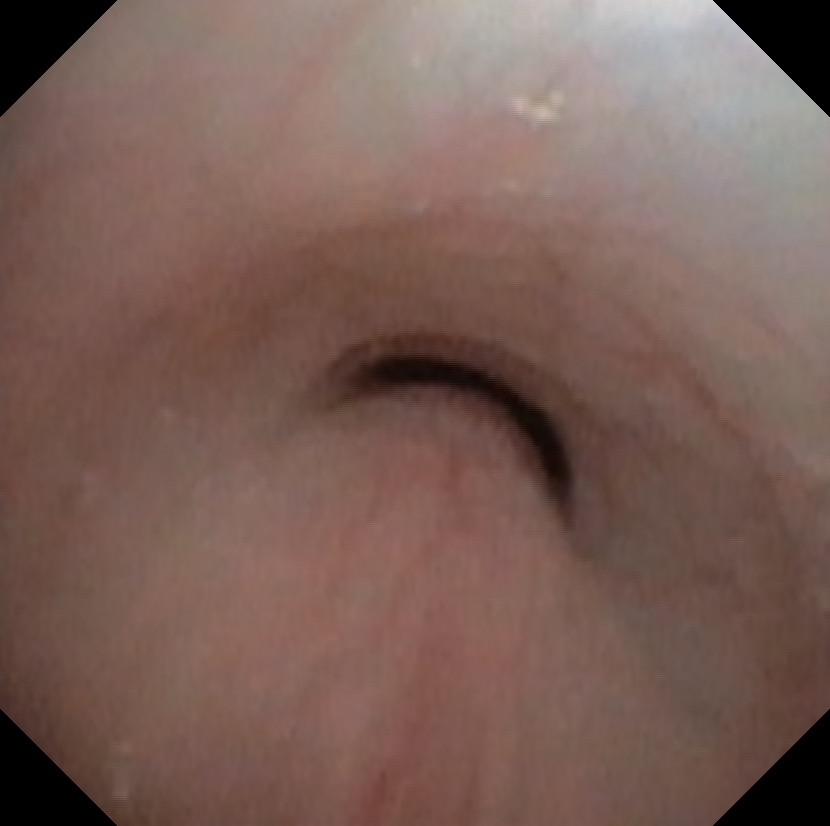 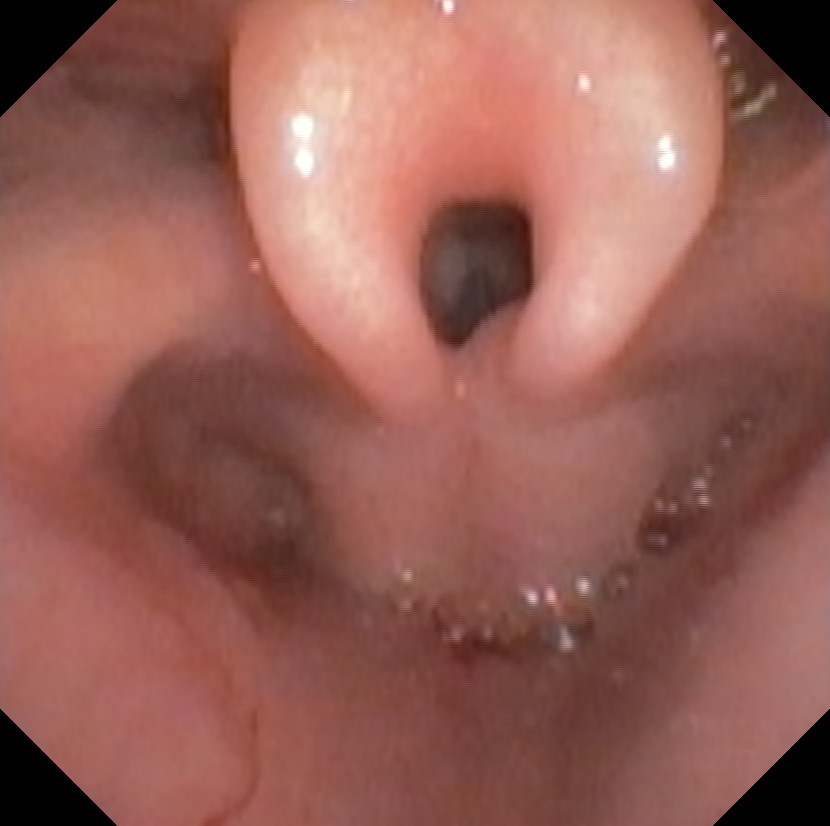 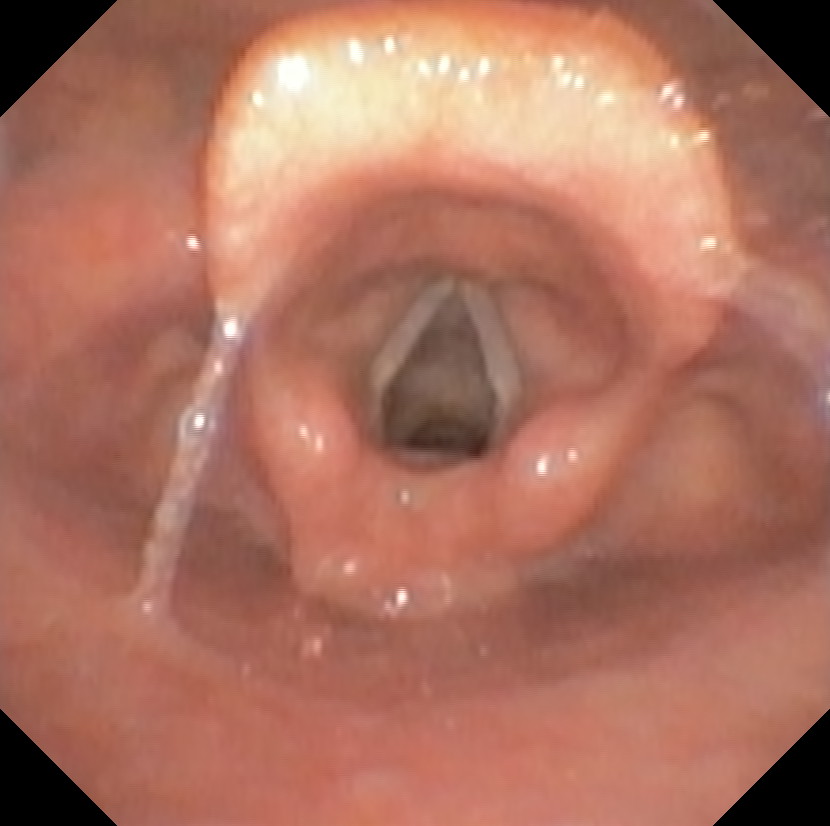 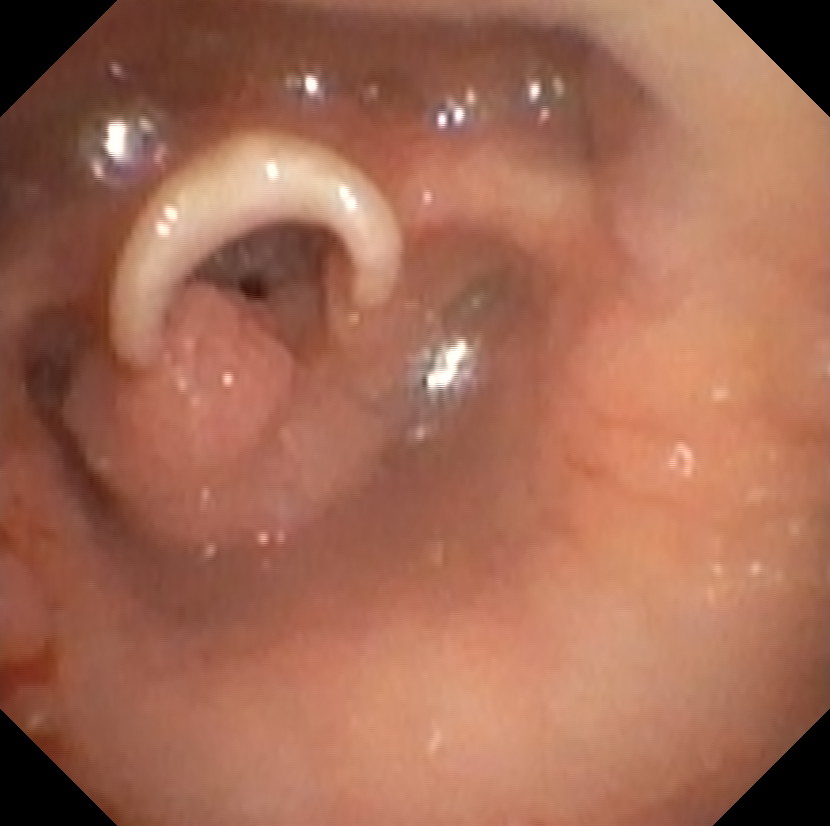 Thank you for your attention
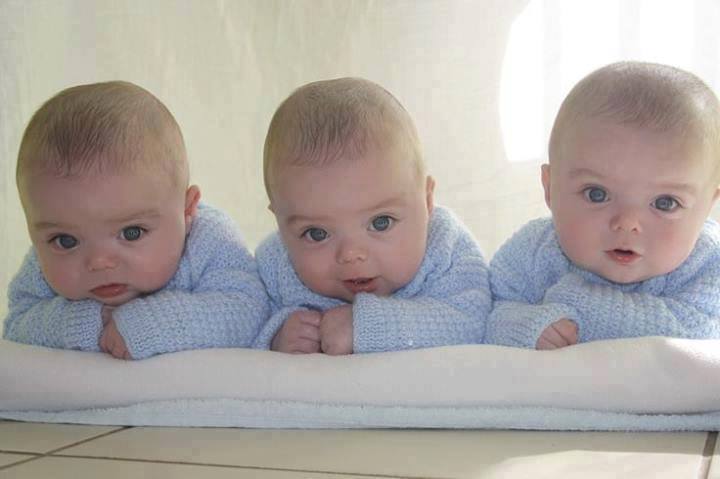